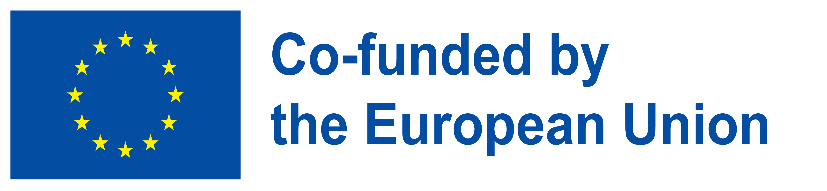 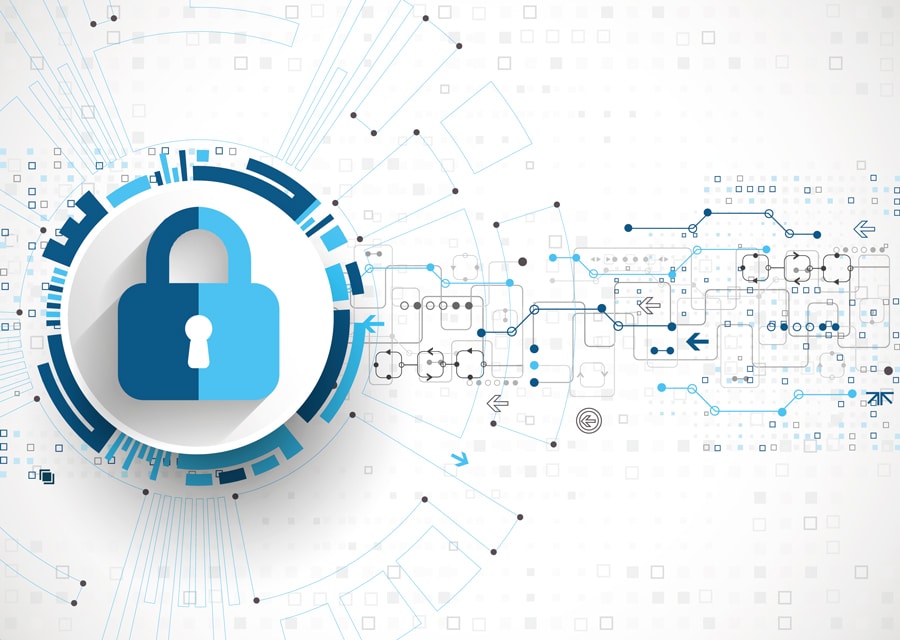 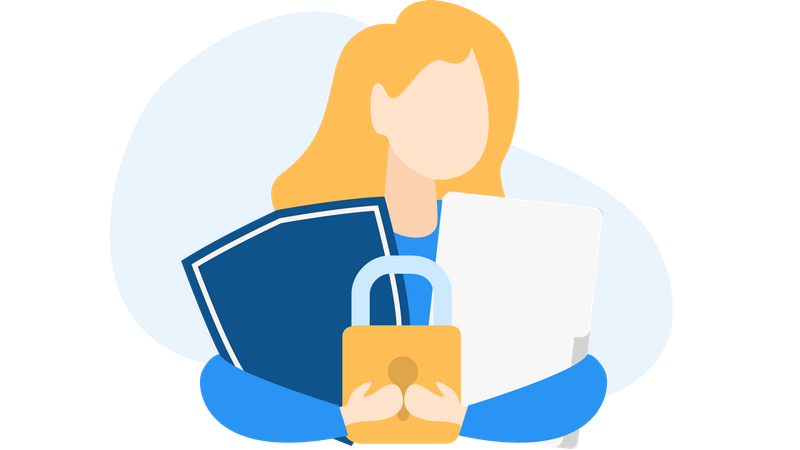 Digitálne súkromie- Úvod
Budovanie digitálnej odolnosti prostredníctvom sprístupnenia digitálnej pohody a bezpečnosti všetkým (širokej verejnosti)2022-2-SK01-KA220-ADU-000096888
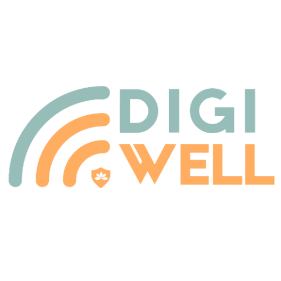 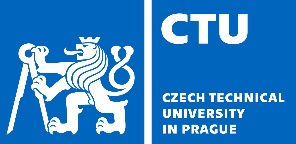 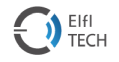 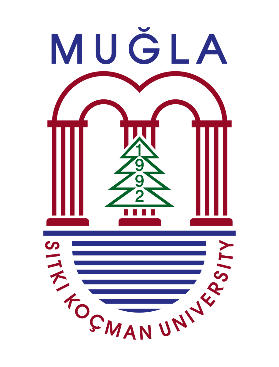 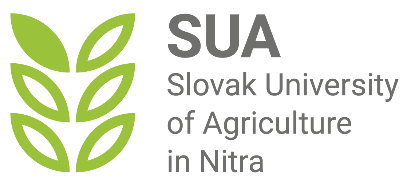 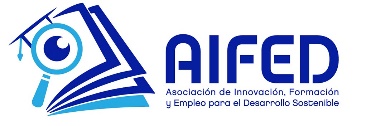 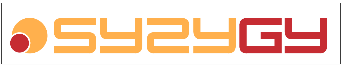 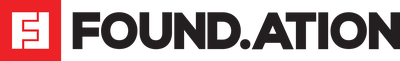 DIGITÁLNE SÚKROMIE: OCHRANA OSOBNÝCH ÚDAJOV
ÚVOD
Vo svete, ktorému dominujú technológie, je ochrana nášho digitálneho súkromia kľúčová pre našu pohodu.“
Digitálna pohoda: Diskusia o digitálnom súkromí “je pohlcujúci kurz“ navrhnutý tak, aby umožnil jednotlivcom orientovať sa v digitálnej sfére a zároveň chrániť ich súkromie. 
Či už ste jednotlivec, ktorý chce chrániť svoje osobné údaje, pedagóg, ktorého cieľom je vštepiť povedomie o digitálnom súkromí, alebo profesionál, ktorý sa zaujíma o digitálnu bezpečnosť, tento kurz vás vybaví vedomosťami a zručnosťami, ktoré potrebujete.
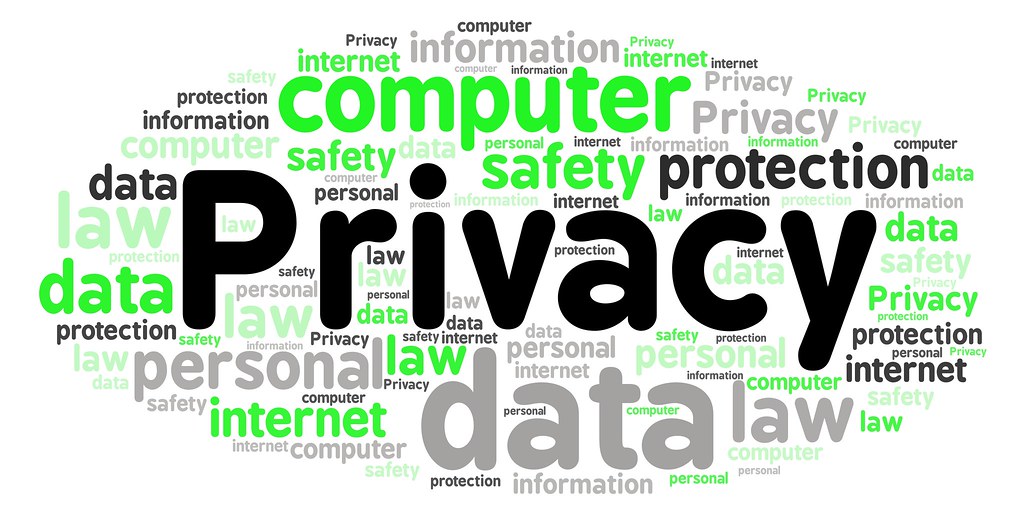 Cieľ modulu
CIELE VZDELÁVANIA
VÝSLEDKY VZDELÁVANIA
OČAKÁVANIA OD VZDEĽÁVANIA
Úlohy a zodpovednosti učiacich sa
Príklady:
Očakáva sa, že strávite približne ... hodín k dokončeniu tohto modulu. Na úplné absolvovanie tohto kurzu účastníci musia:
 Pozrite si videá
Pozrite si prezentácie
Vyplniť kvízy a otázky
Odošlať záverečný test
OČAKÁVANIA OD VZDEĽÁVANIA
To, čo od vás očakávame, je rozdelené do troch kategórií :
Pred modulom: Jediné, čo je potrebné, je mať základné zručnosti v používaní technológie a veľmi všeobecne vedieť, čo je digitálne súkromie.
 Počas modulu: Aktívna účasť na diskusiách a plnenie zadaných úloh sú nevyhnutné pre dosiahnutie významného pokroku v oblasti digitálneho súkromia. 
Po module: Získané poznatky je možné uplatniť v osobnom aj pracovnom živote.
Bezplatná licencia
 
Produkt vyvinutý v rámci projektu „Budovanie digitálnej odolnosti sprístupňovaním digitálnej pohody a bezpečnosti všetkým 2022-2-SK01-KA220-ADU-000096888“ bol vyvinutý s podporou Európskej komisie a odráža výlučne názor autora. Európska komisia nezodpovedá za obsah dokumentov.
Publikácia získava licenciu Creative Commons CC BY-NC SA.
 


Táto licencia vám umožňuje distribuovať, remixovať, vylepšovať a stavať na diele, ale len nekomerčne. Pri použití diela ako aj úryvkov z neho musí:
Musí byť uvedený zdroj a odkaz na licenciu a musia byť uvedené možné zmeny. Autorské práva zostávajú autorom dokumentov.
Dielo nie je možné použiť na komerčné účely.
Ak dielo prekomponujete, prevediete alebo na ňom staviate, vaše príspevky musia byť publikované pod rovnakou licenciou ako originál.
Vylúčenie zodpovednosti:
Financované Európskou úniou. Vyjadrené pohľady a názory sú však len názormi autora (autorov) a nemusia nevyhnutne odrážať pohľady a názory Európskej únie alebo Európskej výkonnej agentúry pre vzdelávanie a kultúru (EACEA). Európska únia ani EACEA za tieto nezodpovedajú.